30-Day Outcomes Following Implantation of a Repositionable Self-Expanding Aortic Bioprosthesis: First Report From the FORWARD Study
Stephan WindeckerDepartment of CardiologyBern University Hospital - INSELSPITALBern, Switzerland
On behalf of the FORWARD Study Investigators
Disclosures
Stephan Windecker receives research grants to the institution from Abbott, Biotronik, Boston Scientific, Edwards, Medtronic, and St. Jude
Evolut R Clinical Program
Evolut R CE
Final 2-Year Follow-up
TCT.16
CE Mark Study (Safety and performance)N=60; single arm, 26 mm and 29 mm valves
Primary Safety EP = Death & any stroke at 30 days
Evolut R US
1-Year Follow-upTCT.16
US IDE Study (Safety and efficacy)N=241; single arm, 23 mm, 26 mm and 29 mm valves
Primary Safety EP = Death & disabling stroke at 30 daysFollow-up through 5 years
Evolut R FORWARD
Interim Results
TCT.16
All-Comers Trial (Safety)N=1000; single arm, 23 mm, 26 mm and 29 mm valves
Primary EP = Death at 30 days Follow-up through 3 years
Evolut R 34mm
Initial ResultsTCT.16
US IDE Addendum (Safety and efficacy)N=60; single arm, 34 mm valve
Primary Safety EP = Death & disabling stroke at 30 daysFollow-up through 5 years
Evolut R System
Catheter Delivery System
14Fr-equivalent profile
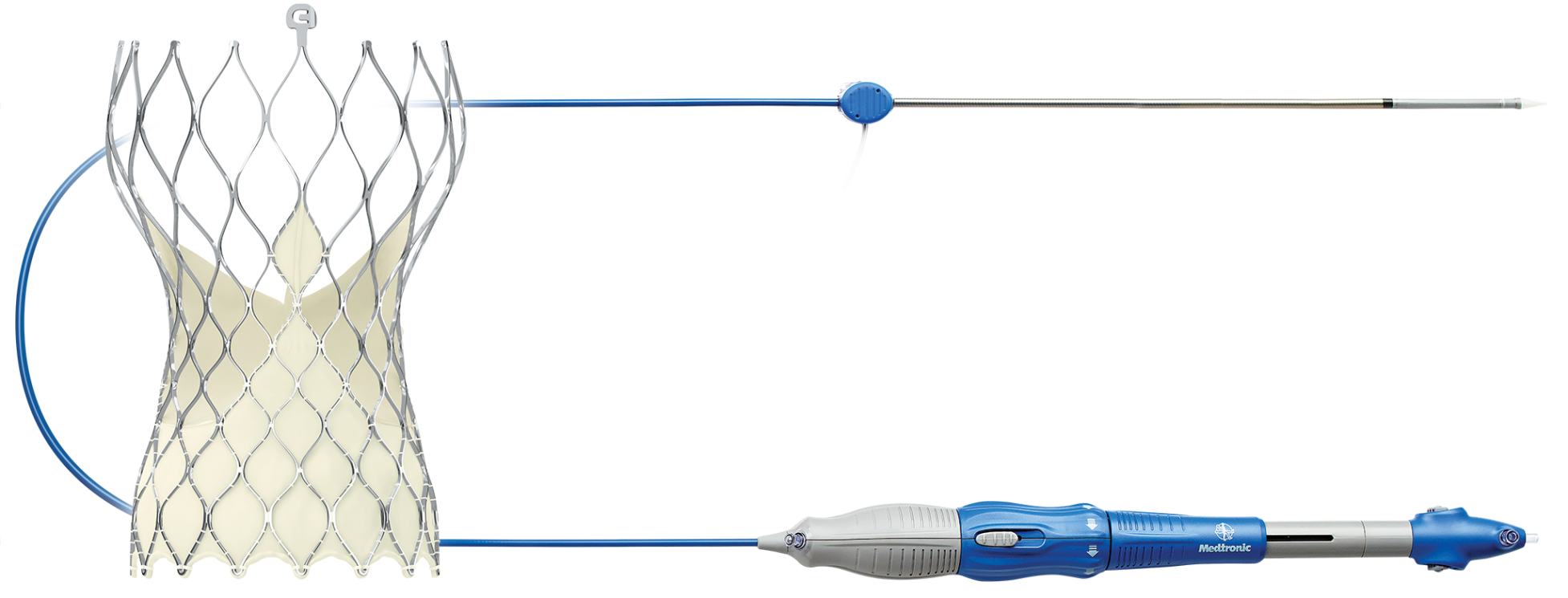 Inline Sheath
Capsule
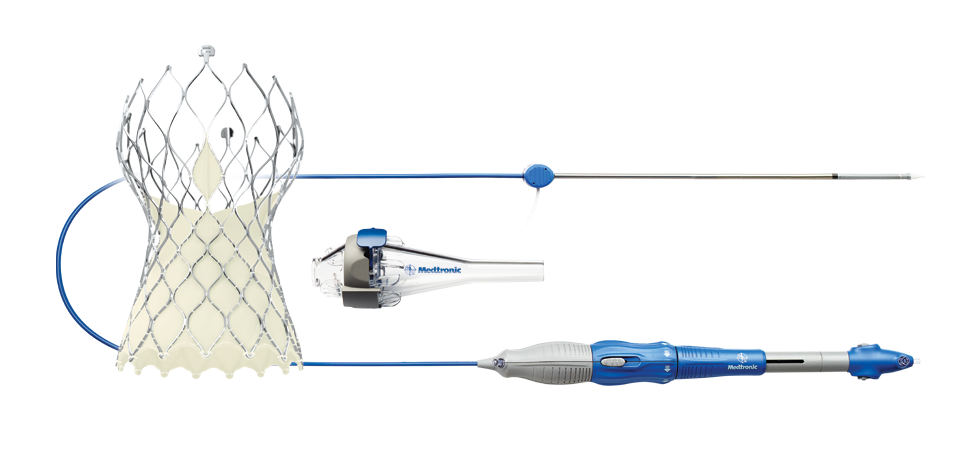 Loading System
Transcatheter Valve
Supra-annular design, optimized sealing
Evolut R FORWARD Study
FORWARD is a multicenter, prospective, single-arm, observational post-market study to evaluate safety and performance of the Evolut R system in a routine hospital setting.
Objective: To document the clinical and device performance outcomes of the Evolut R system used in routine hospital practice
Primary Endpoint: The all-cause mortality rate at 30 days 
Sample Size: 1000 patients
Present Analysis: Interim 30-day results in first 300 patients
Secondary Endpoints
EFFICACY
Absence of procedural mortality
Correct positioning of a single prosthetic heart valve into the proper anatomical location
Absence of patient-prosthesis mismatch, mean gradient < 20 mmHg (or peak velocity < 3 m/sec), and no moderate or severe prosthetic valve regurgitation. 
Hemodynamic performance at 24 hours to 7 days (discharge) and 1 year
SAFETY
VARC-II Safety Composite Endpoint and Components at 30 days post procedure
All-cause mortality , All stroke , Life-threatening bleeding, Acute kidney injury: stage 2 or 3, Coronary artery obstruction requiring intervention, Major vascular complication, and valve-related dysfunction requiring repeat procedure (BAV, TAVI, or SAVR) 
Rate of new permanent pacemaker implant at 30 days post procedure
Inclusion and Exclusion Criteria
INCLUSION
EXCLUSION
Symptomatic native aortic valve stenosis or surgical bioprosthetic valve failure 
Acceptable candidate for elective treatment with the Evolut R System in conformity with the local regulatory context 
Age ≥80 years OR considered to be at high or greater risk for surgical aortic valve replacement (AVR) where high risk is defined as: 
STS predicted risk of mortality ≥8% 
	OR 
Heart team agreement of risk for AVR due to frailty or comorbidities.
Contraindication to aspirin, heparin,  bivalirudin, ticlopidine, clopidogrel, Nitinol, contrast media
Mechanical heart valve in aortic position 
Sepsis, including active endocarditis 
Anatomically not suitable for the Evolut R system 
Estimated life expectancy <1 year 
Participating in another trial that may influence the outcome of this trial 
Need for emergency surgery for any reason
Study Oversight and Participation
60 sites in 23 countries
Enrollment to date: 805
Steering Committee Members
    *Eberhard Grube, University of Bonn 
    *Stephan Windecker, Inselspital/Universitätsspital Bern 
    Sabine Bleiziffer, Deutsches Herzzentrum München 
    Johan Bosmans, UZ Antwerp 
    Ganesh Manoharan, Royal Victoria Hospital Belfast
    Thomas Modine, CHRU de Lille 
    Nicolas Van Mieghem, Erasmus MC Rotterdam

Echocardiographic Core Lab
    Jae Oh, Mayo Clinic, Rochester, MN

Clinical Events Committee
    Harvard Clinical Research Institute 
Sponsor
    Medtronic
Europe
45 sites
Canada
4 sites
Middle East & Africa
3 sites
Latin America
3 sites
Australia 
5 sites
*Co-principal Investigators
Baseline Clinical Characteristics
Procedural Data
30-Day All-Cause Mortality
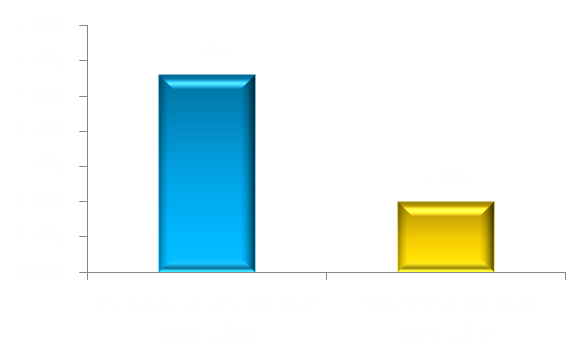 2.0%
No. at risk:
Procedural Data
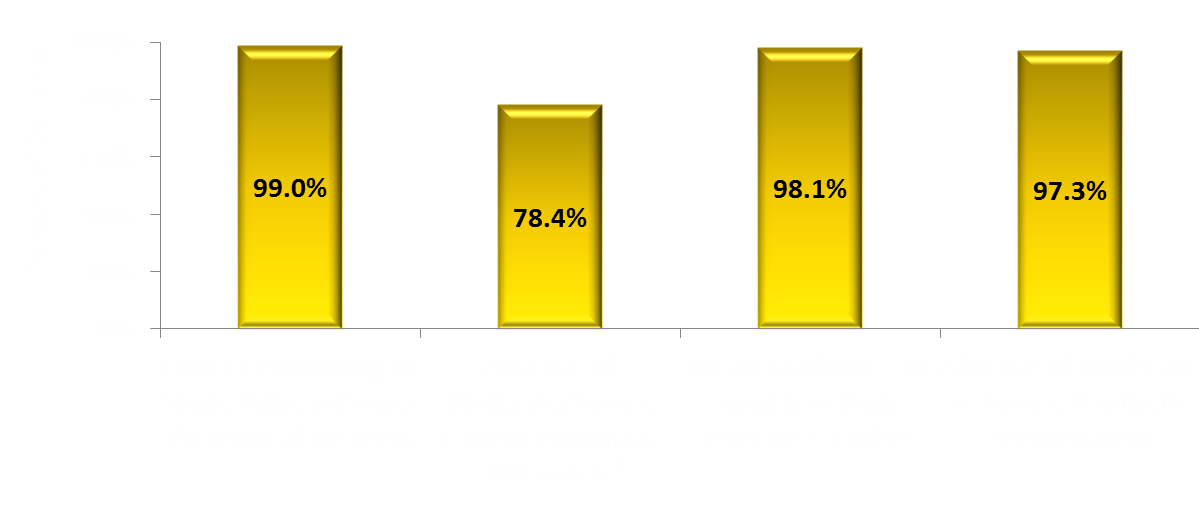 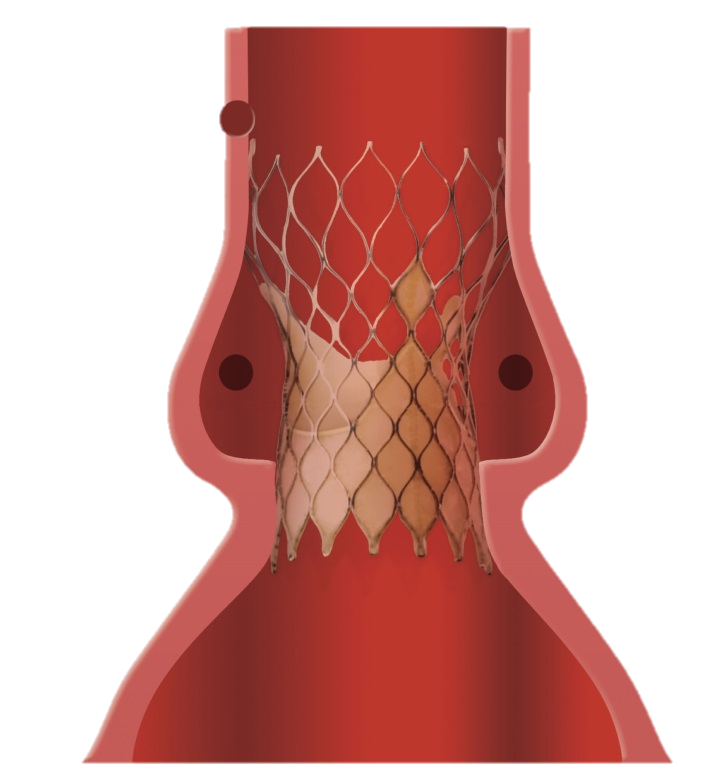 Implant depth as assessed by aortography and reported by the sites:
NCS: 4.8 ± 2.7mm
LCS:  6.0 ± 2.8mm
1Patient Prosthesis Mismatch: Defined as AVA <0.85cm2/m2 for subjects with BMI <30kg/cm2, or <0.7cm2/m2 for subjects with BMI ≥ 30kg/cm2
VARC-II Safety Endpoints at 30 Days
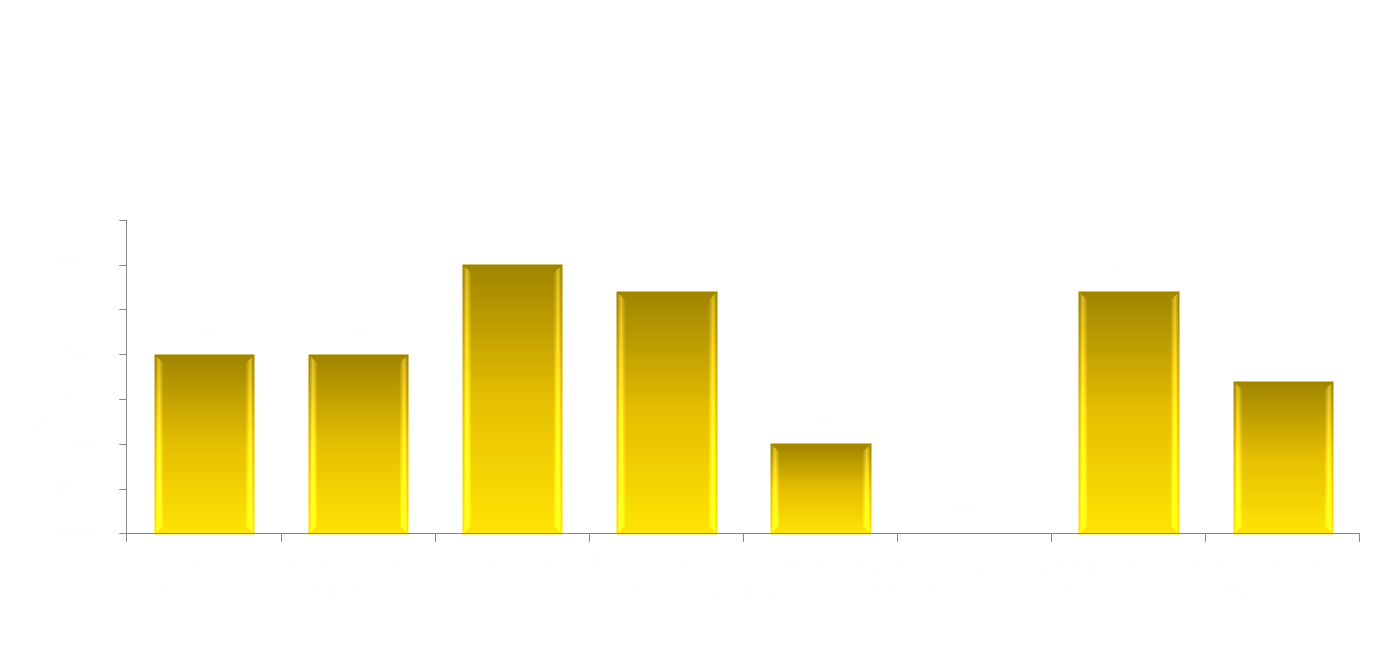 *
* Requiring repeat procedure
Additional 30-Day Safety Endpoints
1Subjects with pacemaker or ICD at baseline are included in the denominator.
*per VARC II; all 3 were pop-outs
Resheath and Recapture
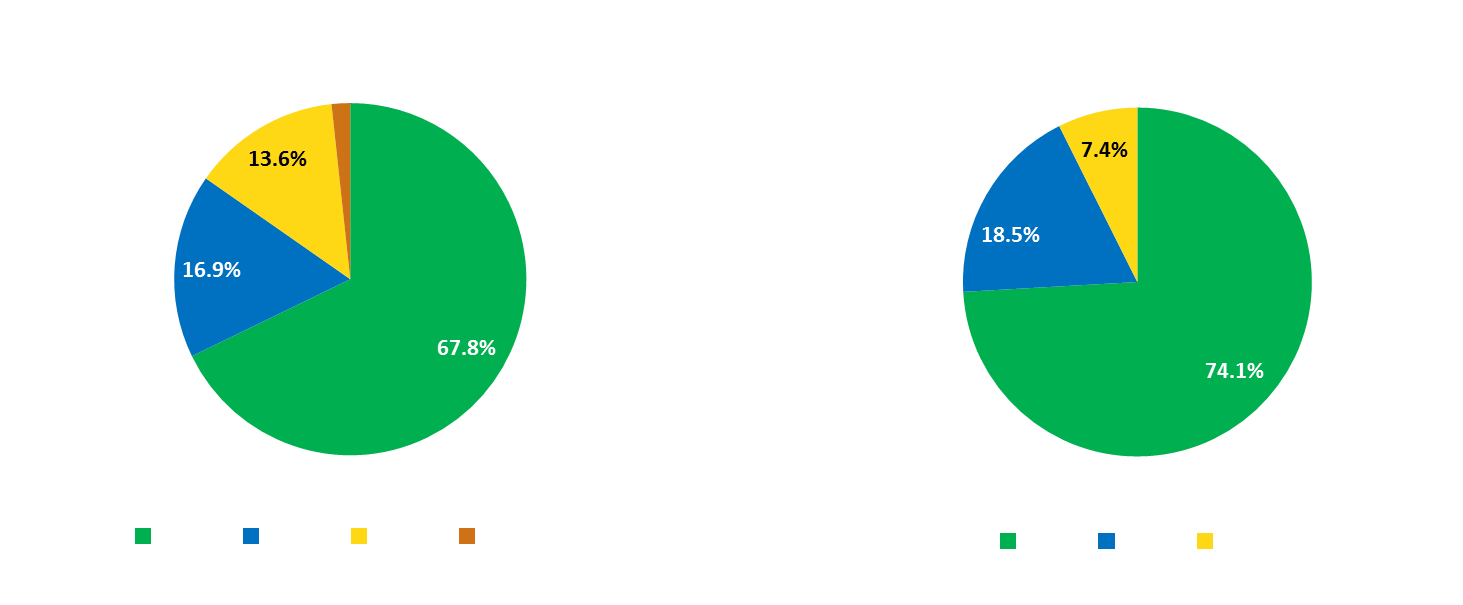 Patients who underwent resheath/recapture had a similar mortality rate (1.3% vs. 2.3%) and pacemaker implantation rate (13.3% vs. 16.2%) as those who did not undergo resheath/recapture.
Hemodynamic Outcomes*
Valve Performance
Paravalvular Regurgitation
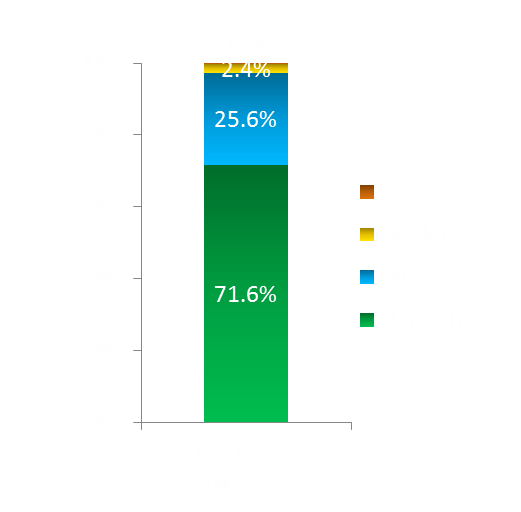 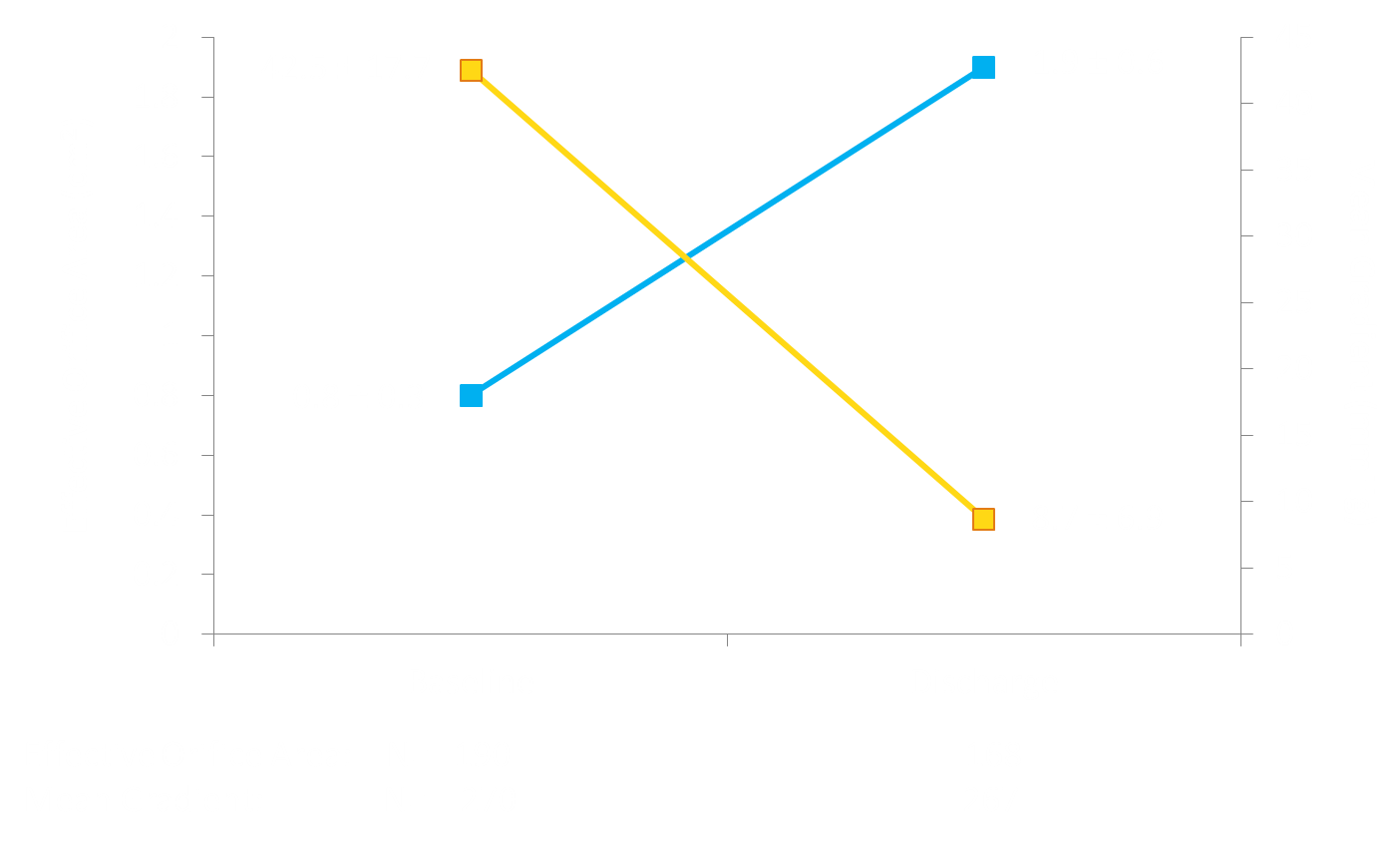 *Echocardiographic Core Lab
New York Heart Association Functional Class
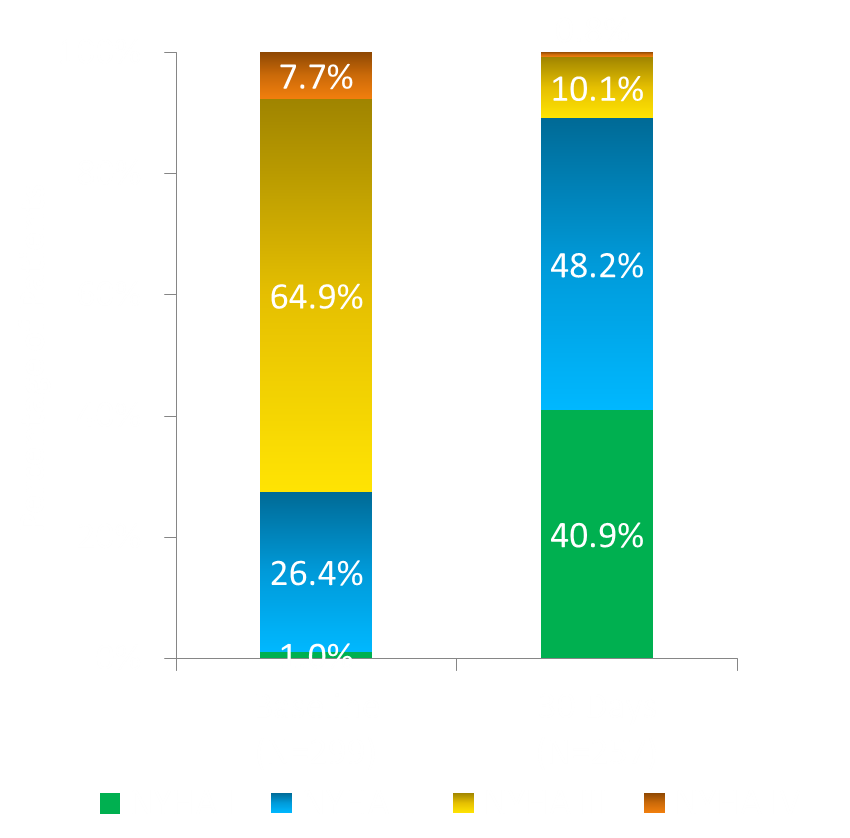 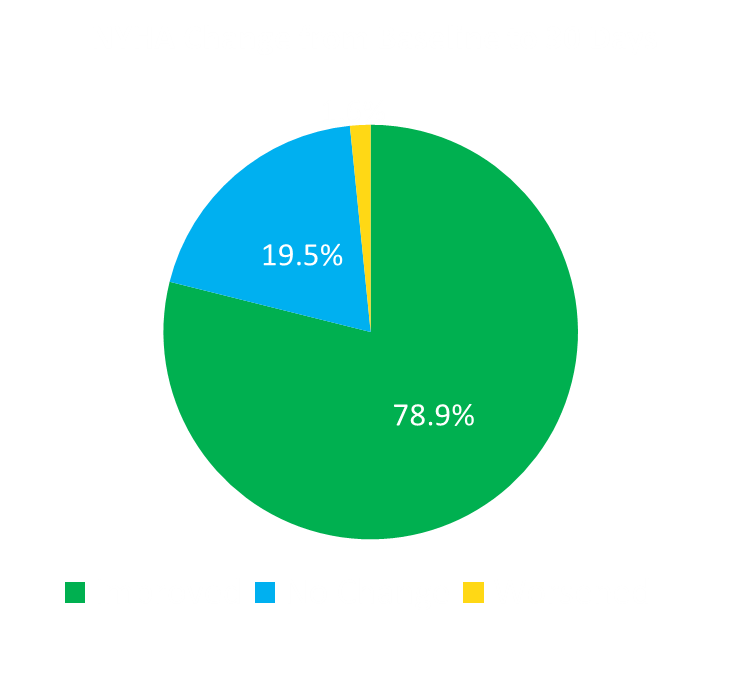 Conclusions
Interim results at 30 days in this real-world, global experience with Evolut R demonstrate:
Low incidence of all-cause mortality, stroke and major vascular complications 
Reduced pacemaker rate post TAVR
Excellent hemodynamic results and low rate of  moderate/severe PVR
Resheath/recapture was used safely in 25% of cases
Primary endpoint for 1000 patients at EuroPCR 2017